November 2014 CRFS Meeting
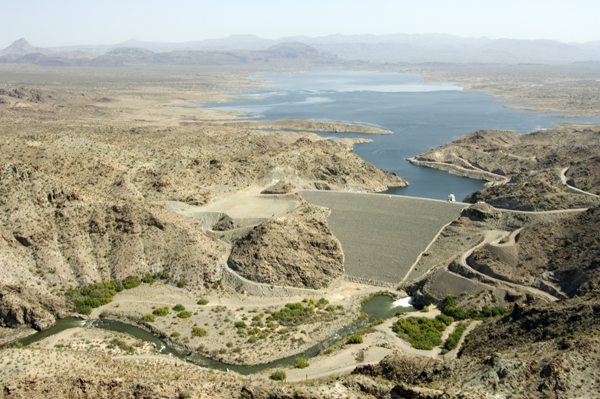 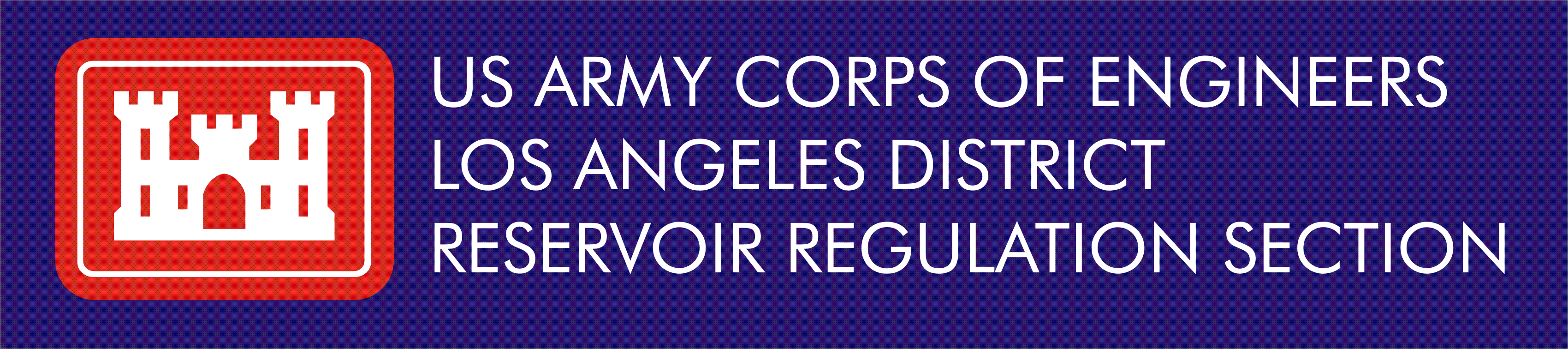 Kim Gilbert
213-452-3533
moon.h.kim@usace.army.mil
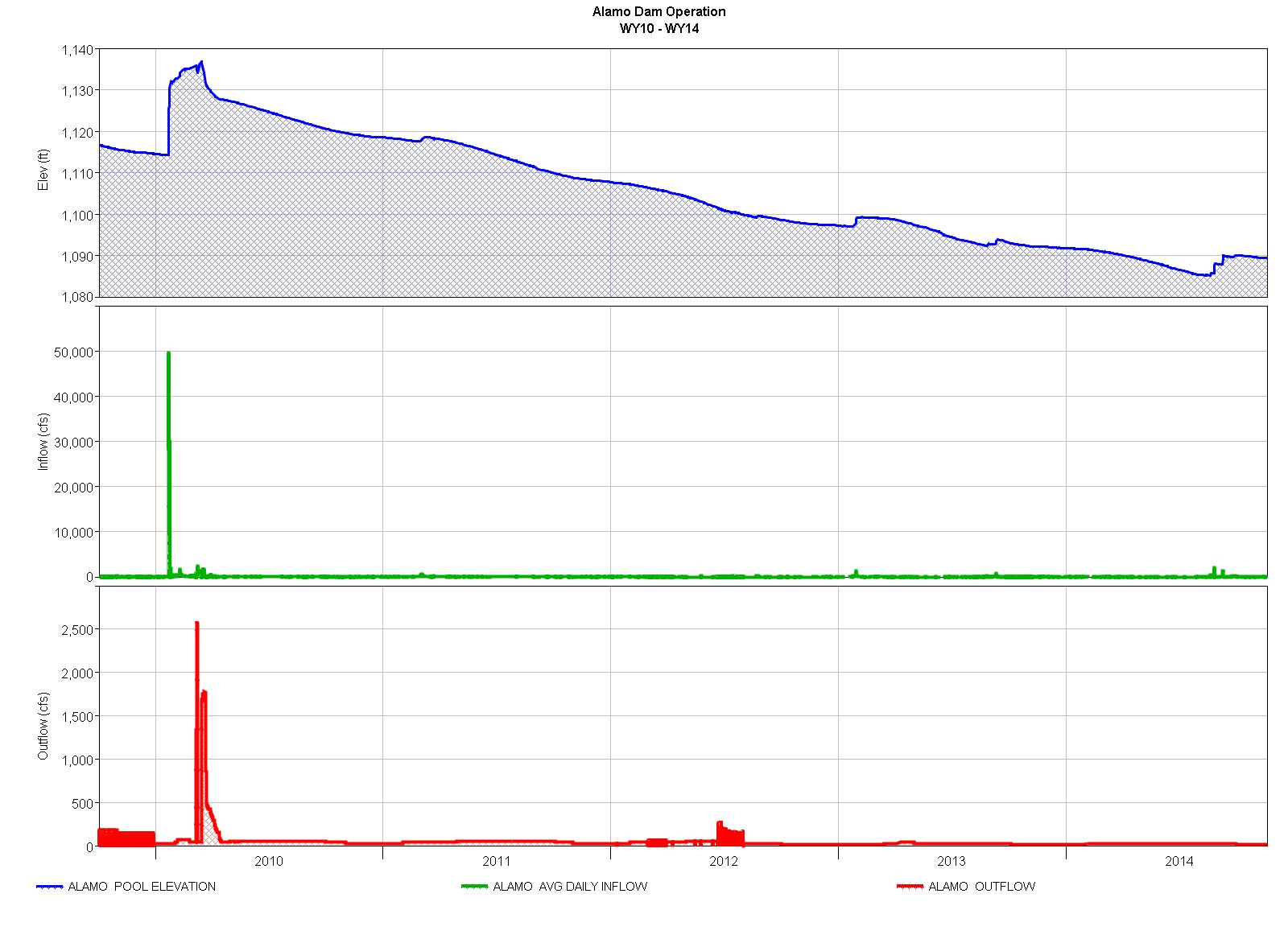 Optimal Pool 1125’ (161,000 ac-ft)
Currently 1,089.2’  
(55,000 ac-ft)
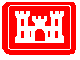 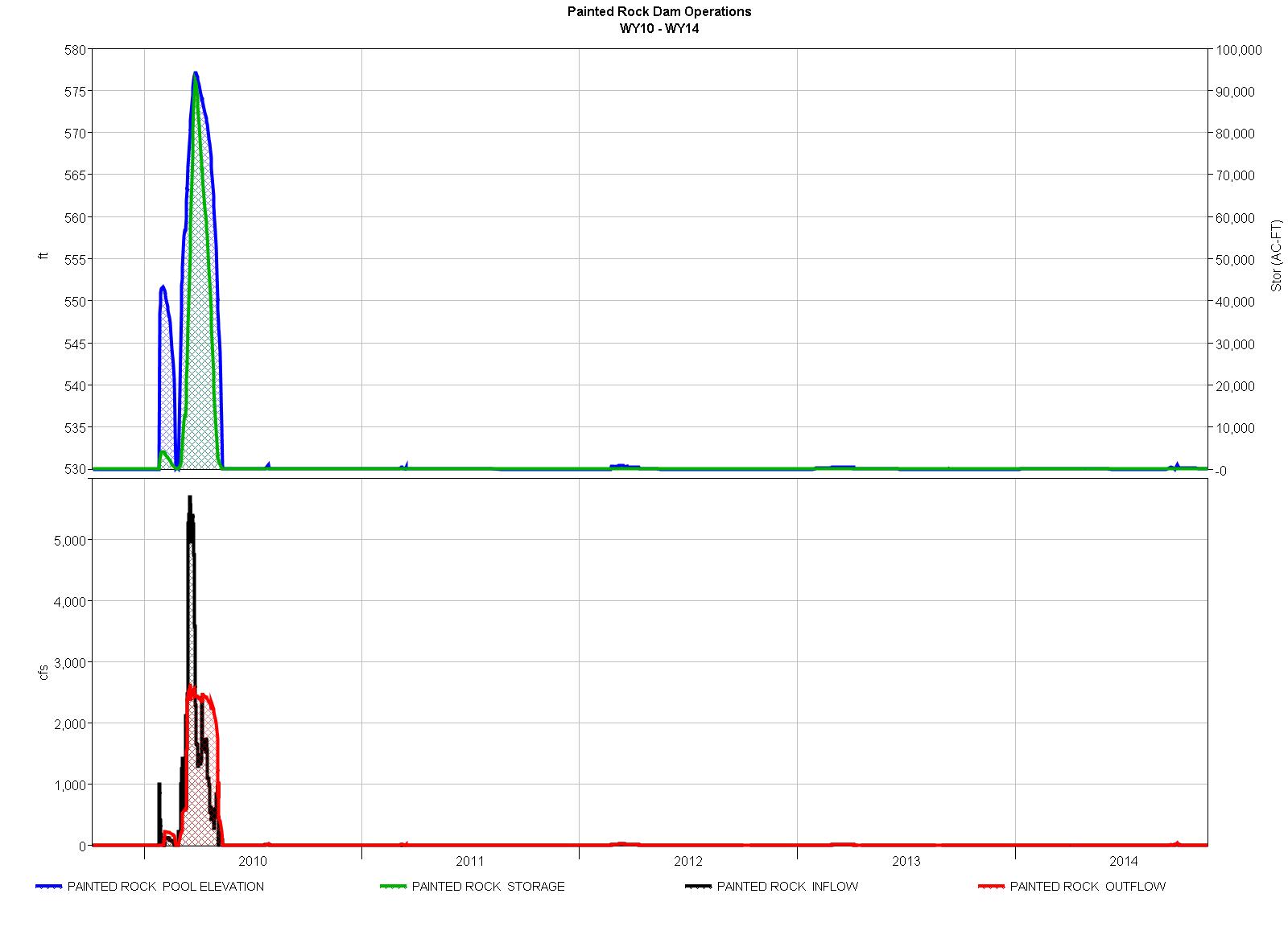 Elev (ft)
Dry since 2010
Flow (cfs)
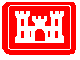 Others
Water Control Manual Update 
Painted Rock Dam

  Corps Water Management
	     System (CWMS) Modeling
Alamo Dam (FY 2015)
Painted Rock Dam (FY 2016)

  RFC Inflow Forecasts
Alamo
Gila River Basin